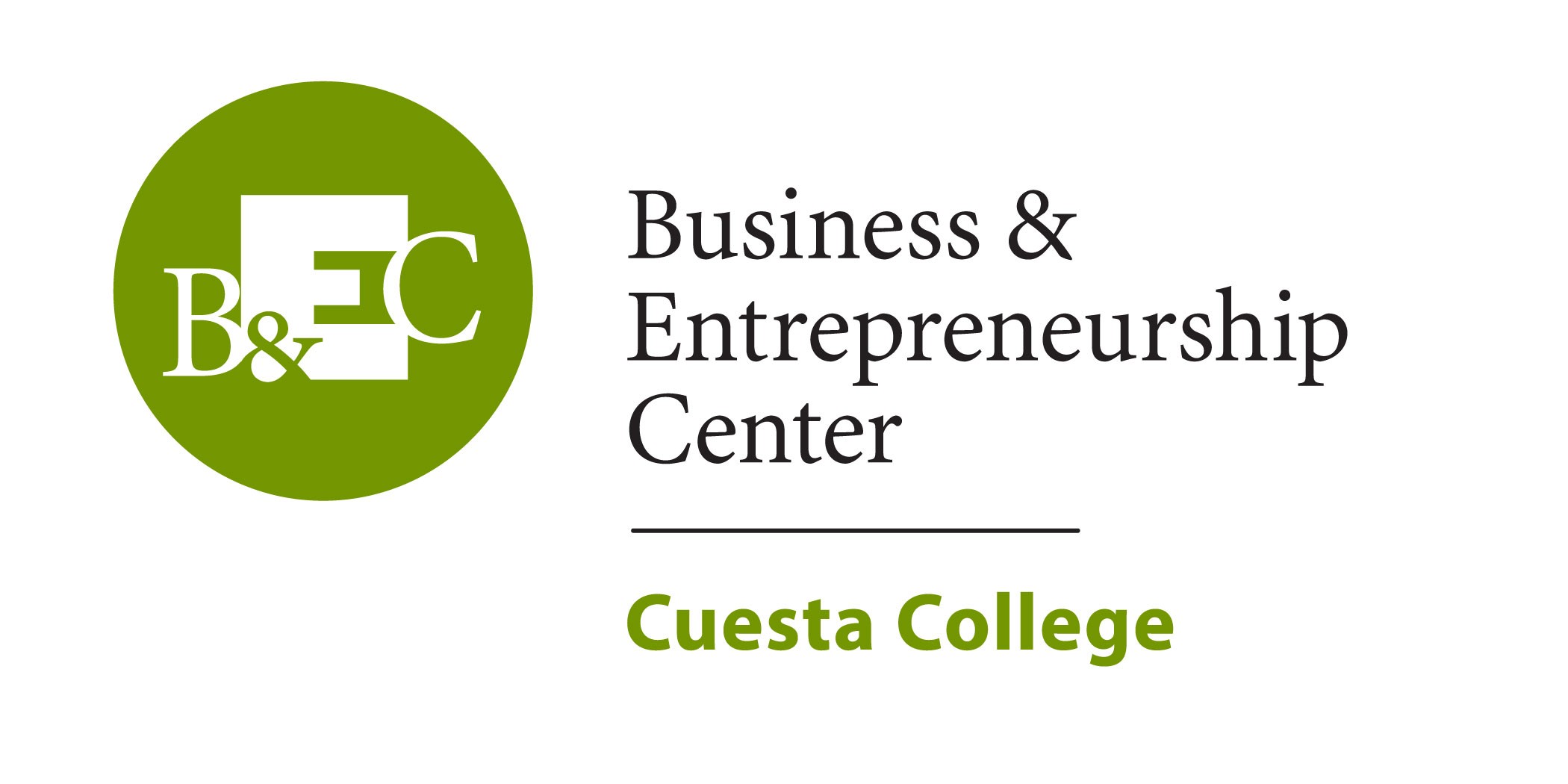 StrengthenAssistExpand
Israel S. Dominguez, Director
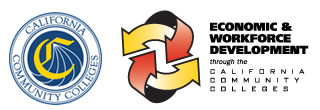 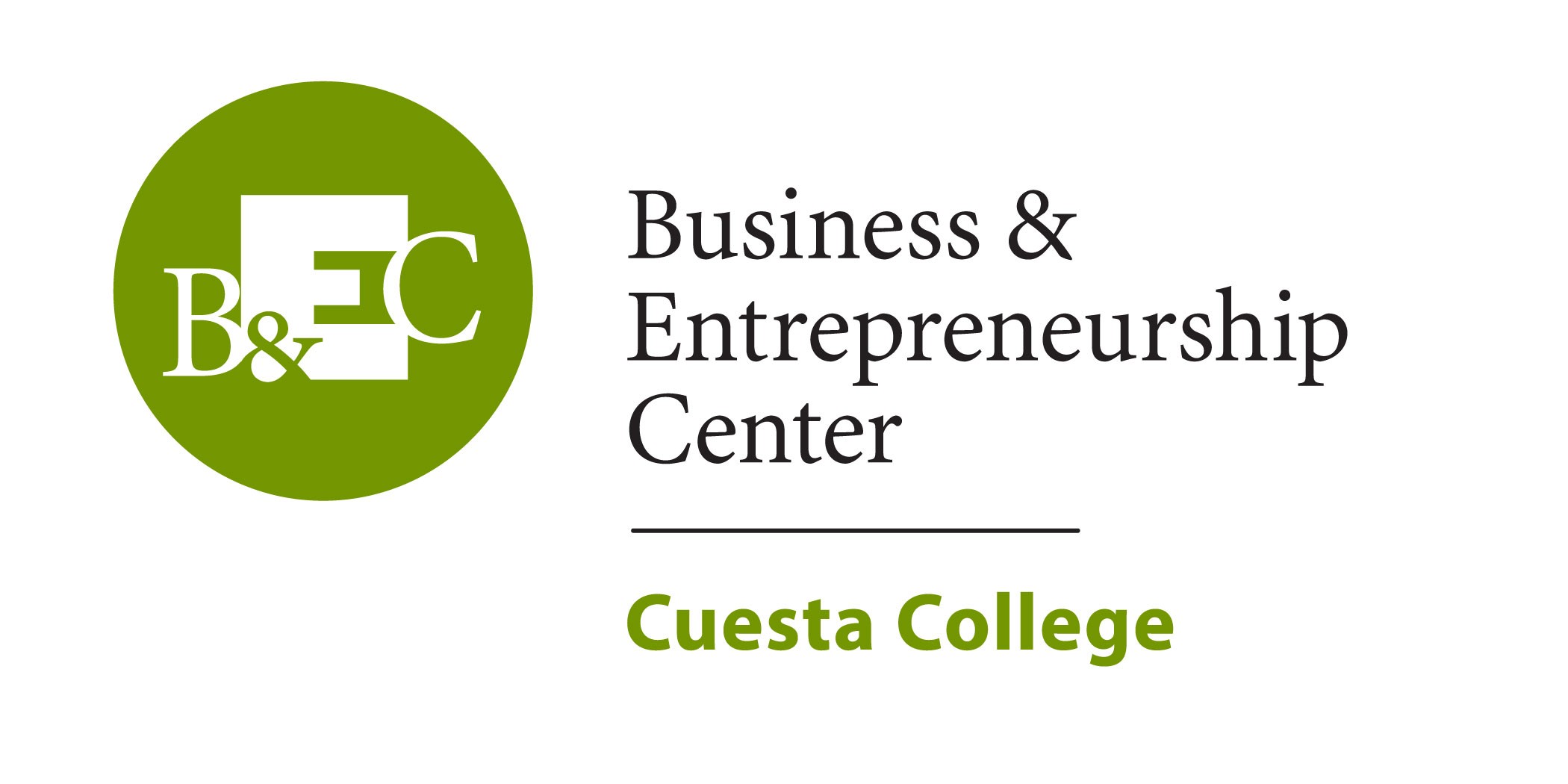 The Business and Entrepreneurship Center at Cuesta College (BEC) program works in strategic partnerships with businesses, industry and community organizations to identify and meet California's economic development needs in the areas of business improvement and entrepreneurship
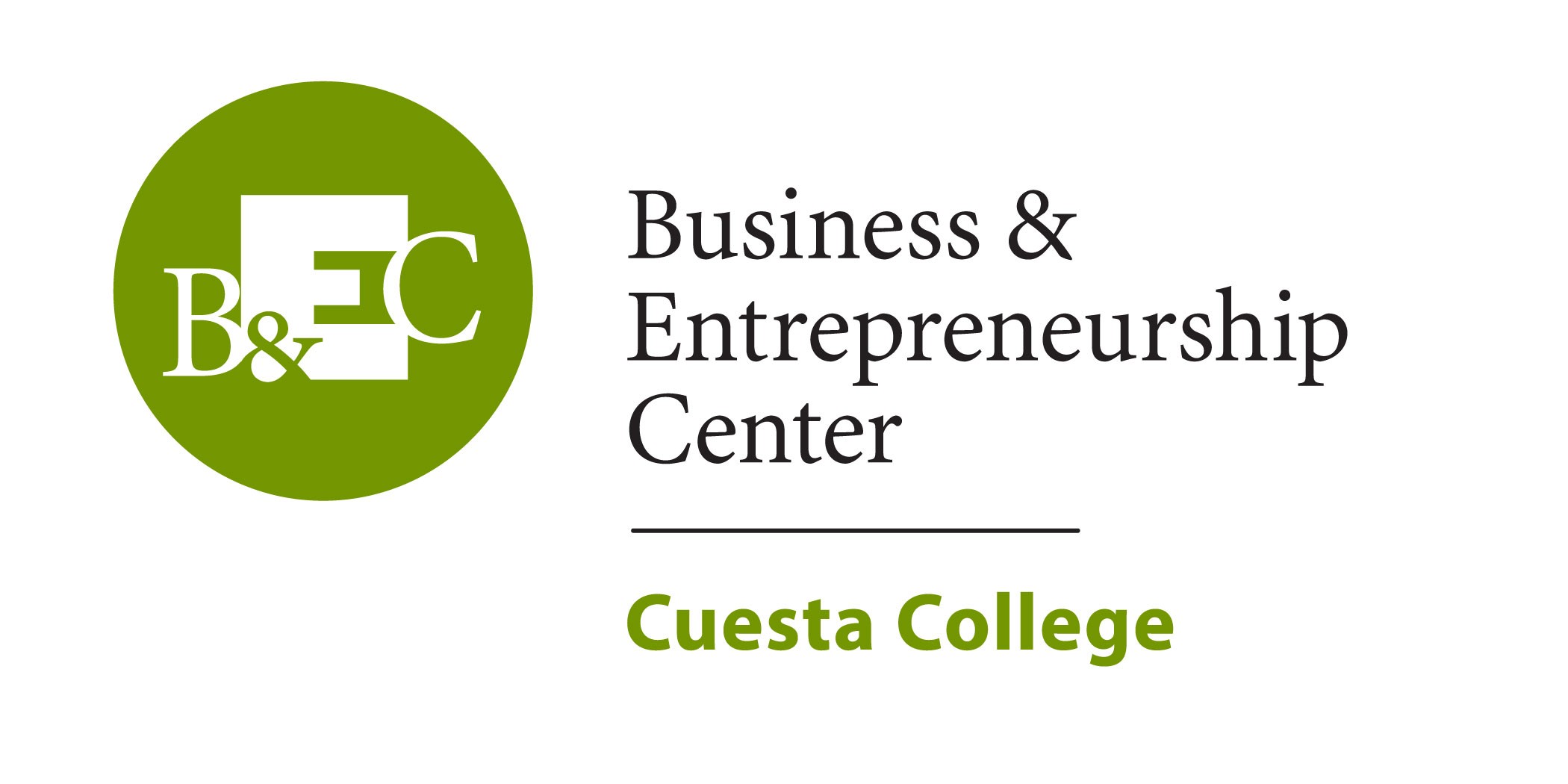 The Business & Entrepreneurship Center (BEC) program supports local economic development corporations, chambers of commerce, community-based business outreach centers and other community-based organizations whose primary mission is to assist small businesses. Specific attention is given to providing small business assistance and encouraging youth entrepreneurship
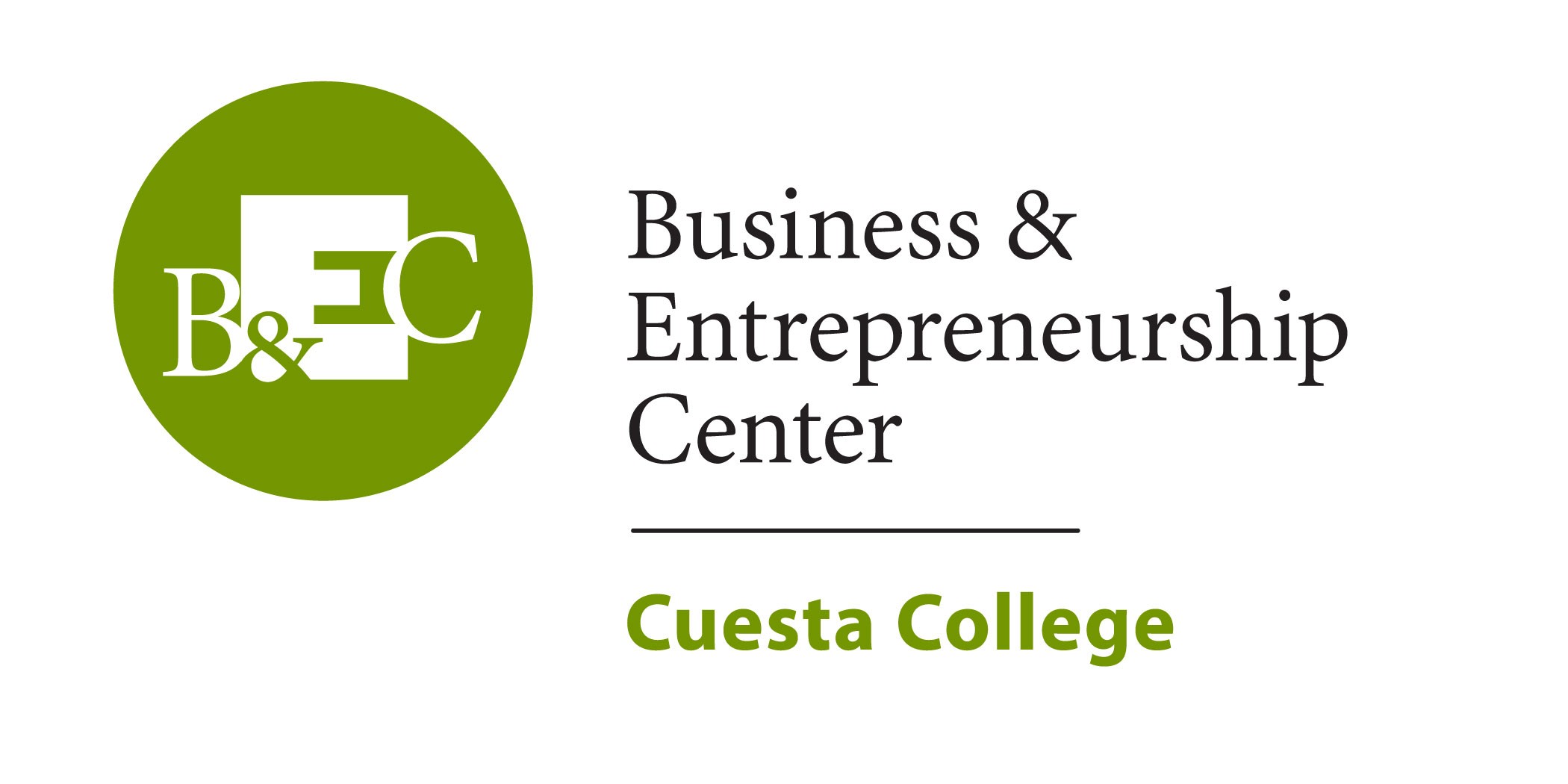 The Mission of the Business & Entrepreneurship Center at Cuesta College is to assist businesses and industry sectors in San Luis Obispo, Santa Barbara, Ventura, North Los Angeles Counties and surrounding areas to retain, or expand their businesses, thus strengthening the local economy, increasing wealth and quality of life.
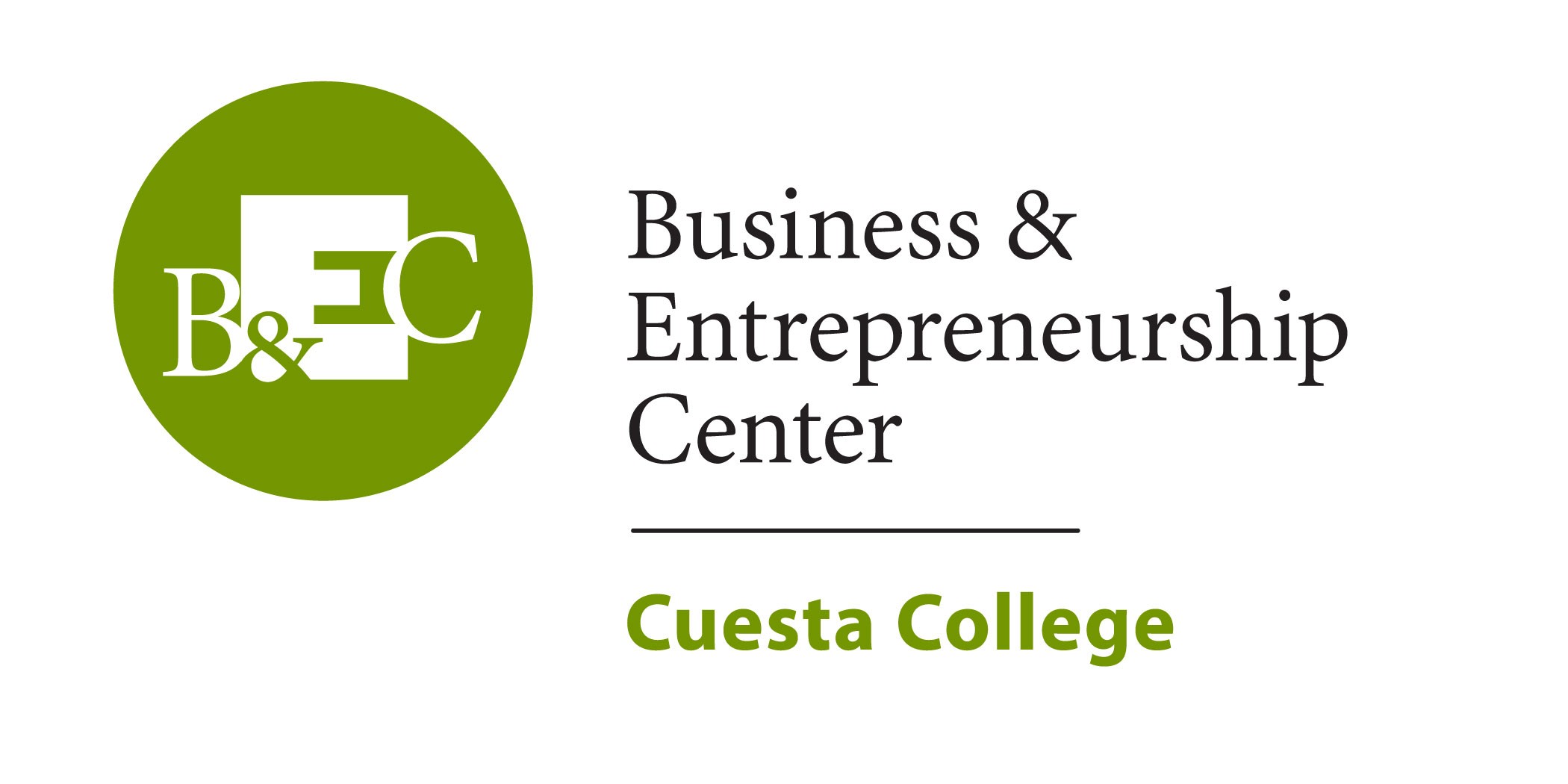 Provide, on an as needed basis, advanced business consulting services to established businesses, industry sectors, financial institutions, city and state agencies, and chambers of commerce in the following core areas:Marketing StrategiesOperations ManagementMarketing ResearchCustomer Service Strategic Planning E-commerce Growth and Investment Strategies Economic Research and Analysis Access to Capital Business and Contract Law Financial Analysis International Trade
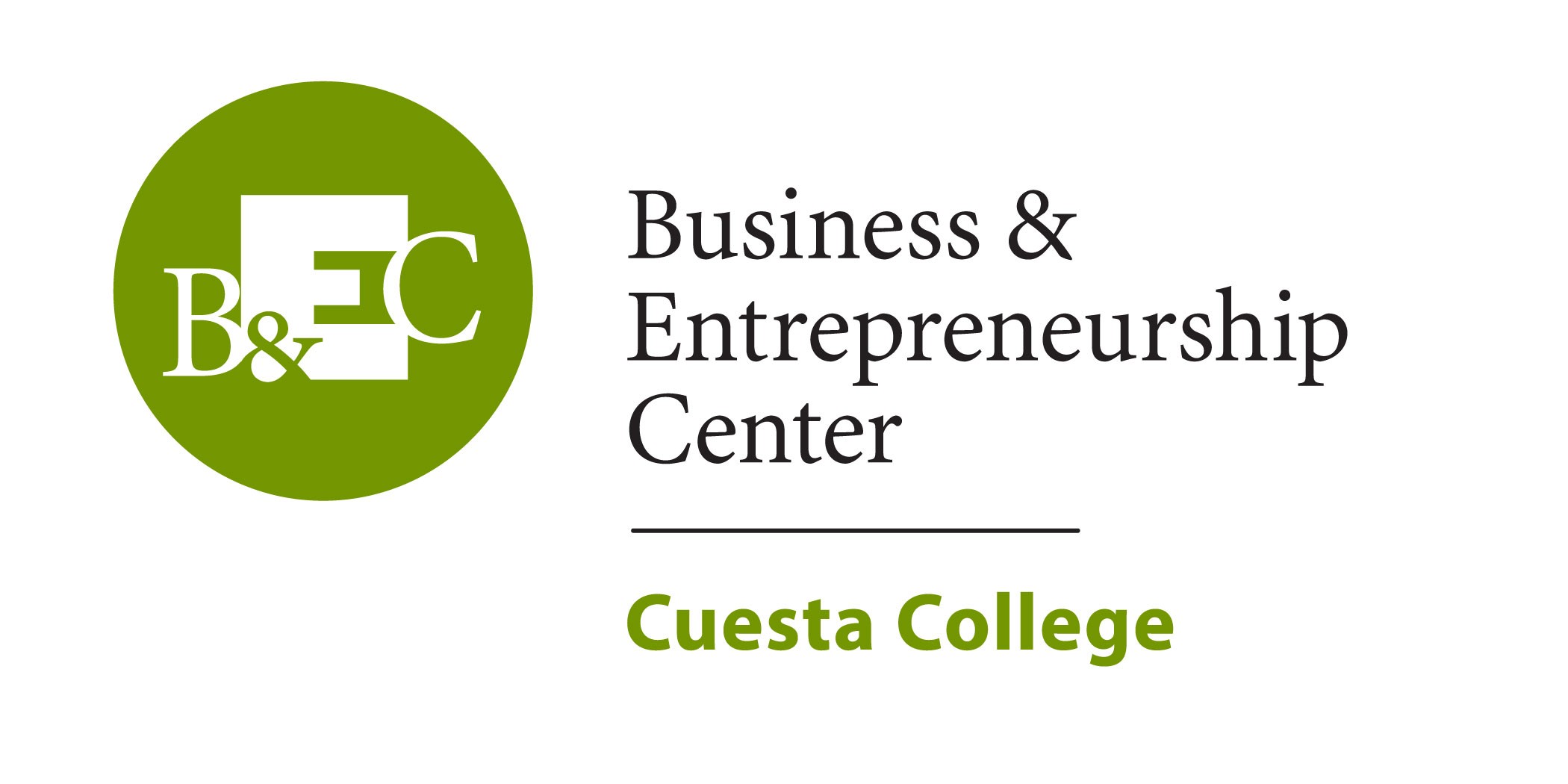 Provide training solutions aimed at improving the management and stability of regional businesses to lead to increased number of new and retained jobs, sales, and investment.
http://academic.cuesta.edu/bec/Events.htm
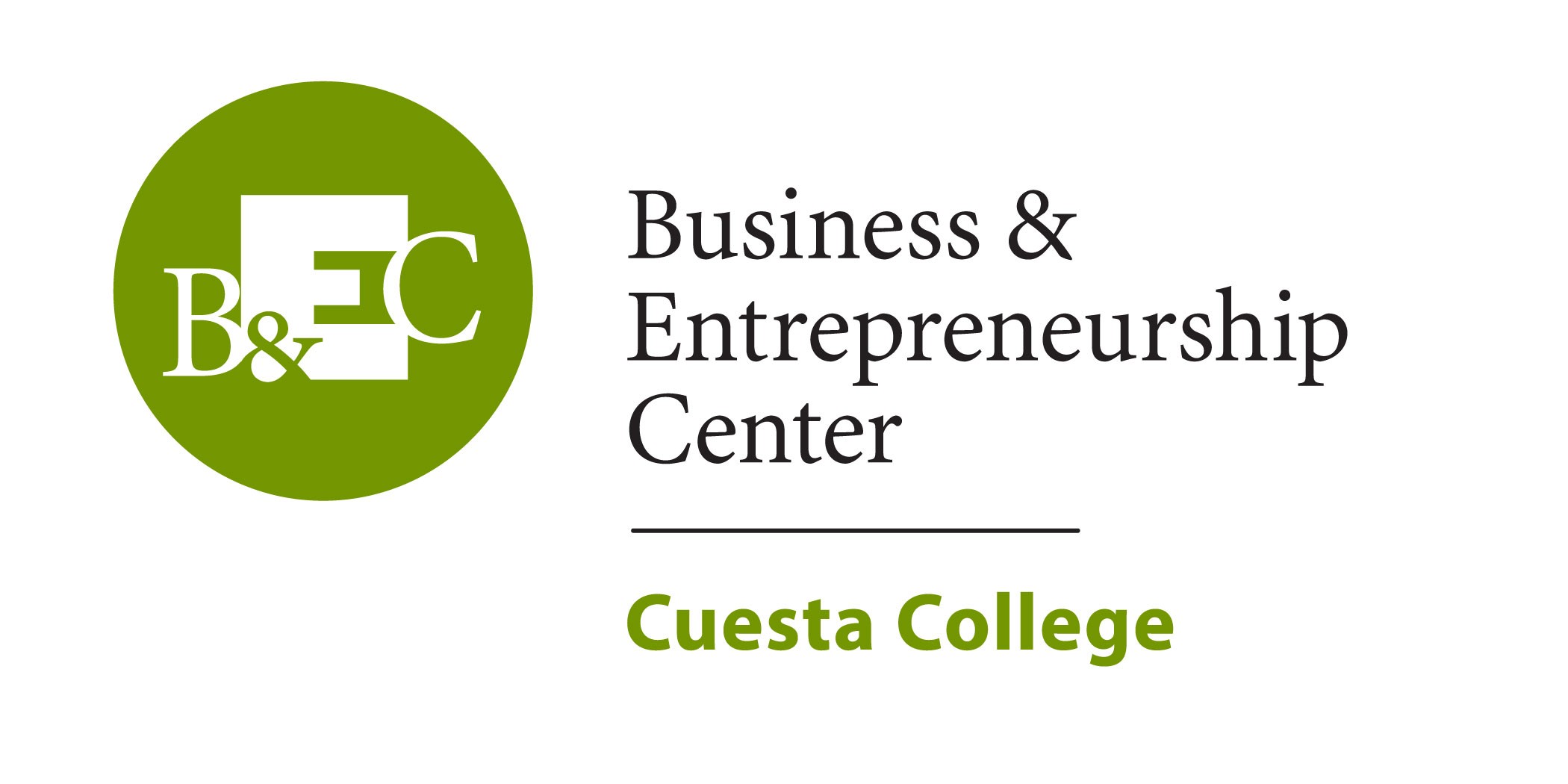 Industries Served
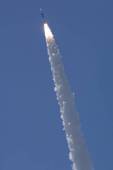 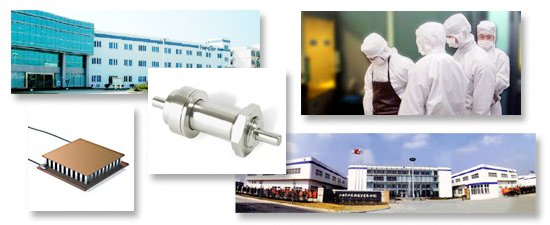 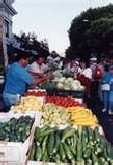 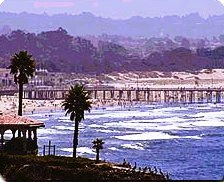 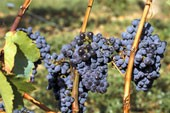 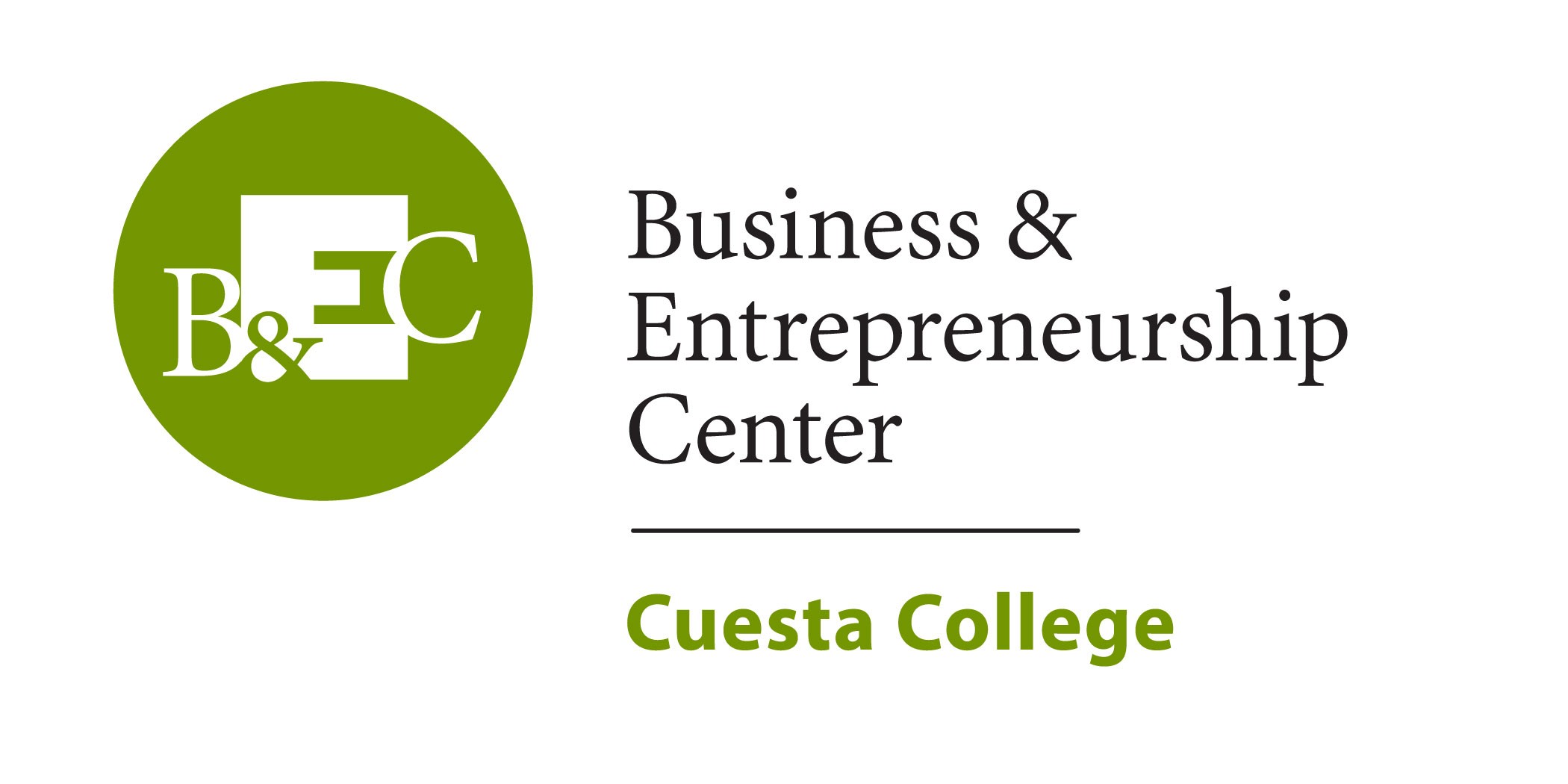 Tools & Resources
http://academic.cuesta.edu/bac/Business_Planning.htm
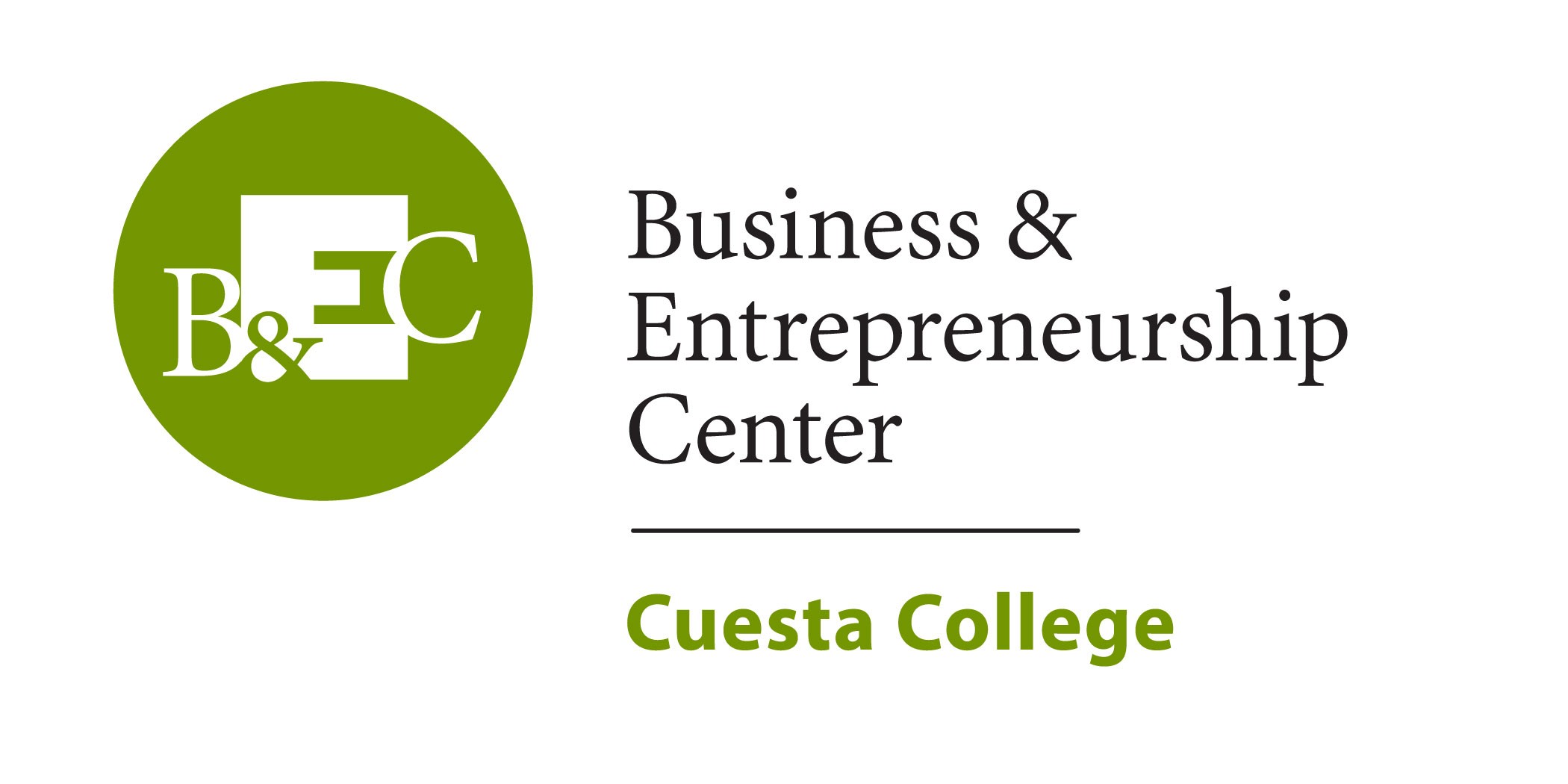 Entrepreneurship &  Economic Development Partners
Cuesta College Business Education Division
College of the Canyons
Santa Barbara City College Scheinfeld Center for Entrepreneurship & Innovation
Centers for Applied Competitive Technologies
Centers for International Trade & Development
U.S. Department of Commerce – Export Assistance Office
Export - Import Bank of the Unites States
USDA Farm Service Agency
USDA Office of Technology Transfer ~ Ag Research Services
Central California Environmental Training Center
Area Chambers of Commerce
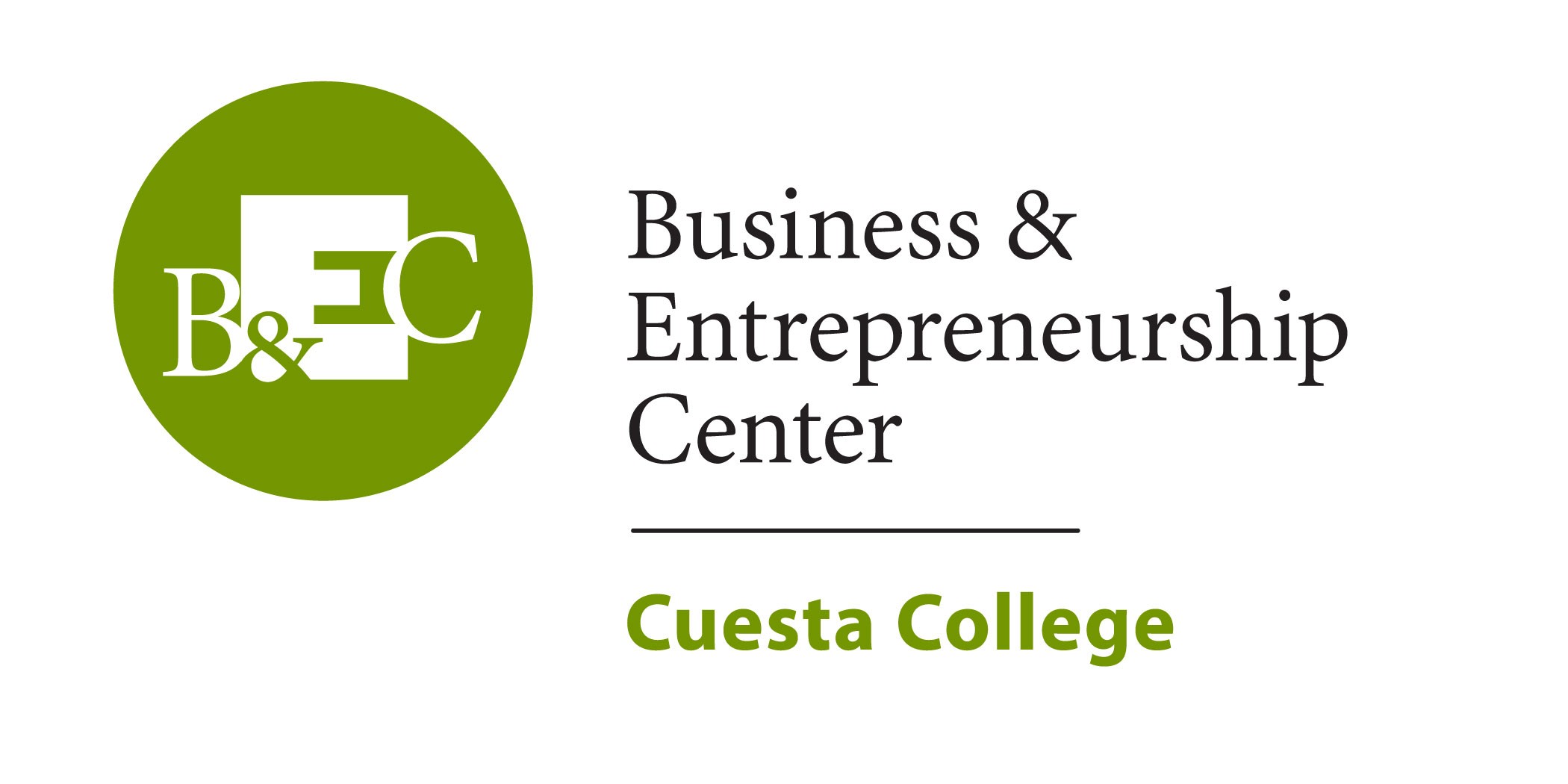 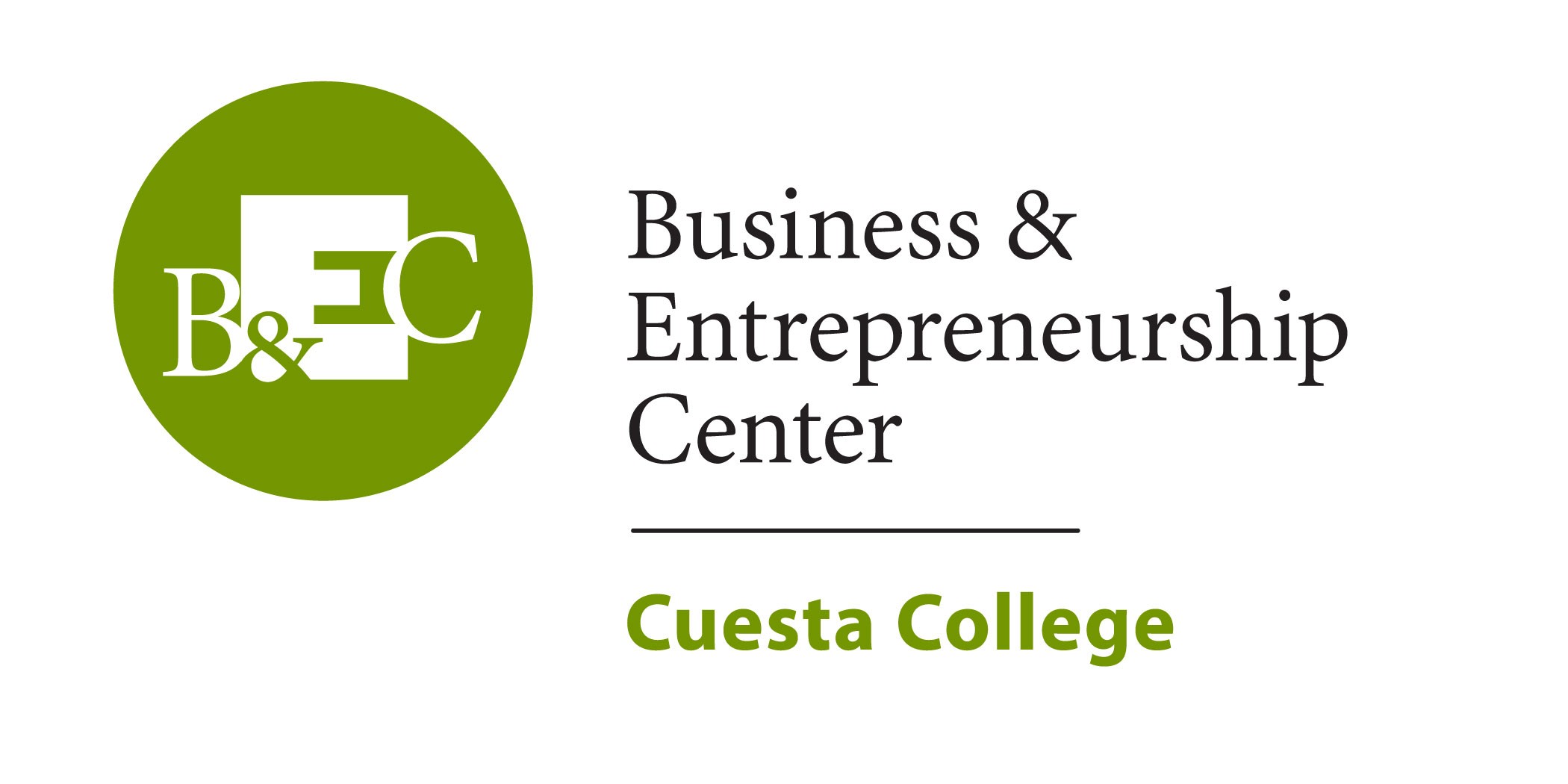 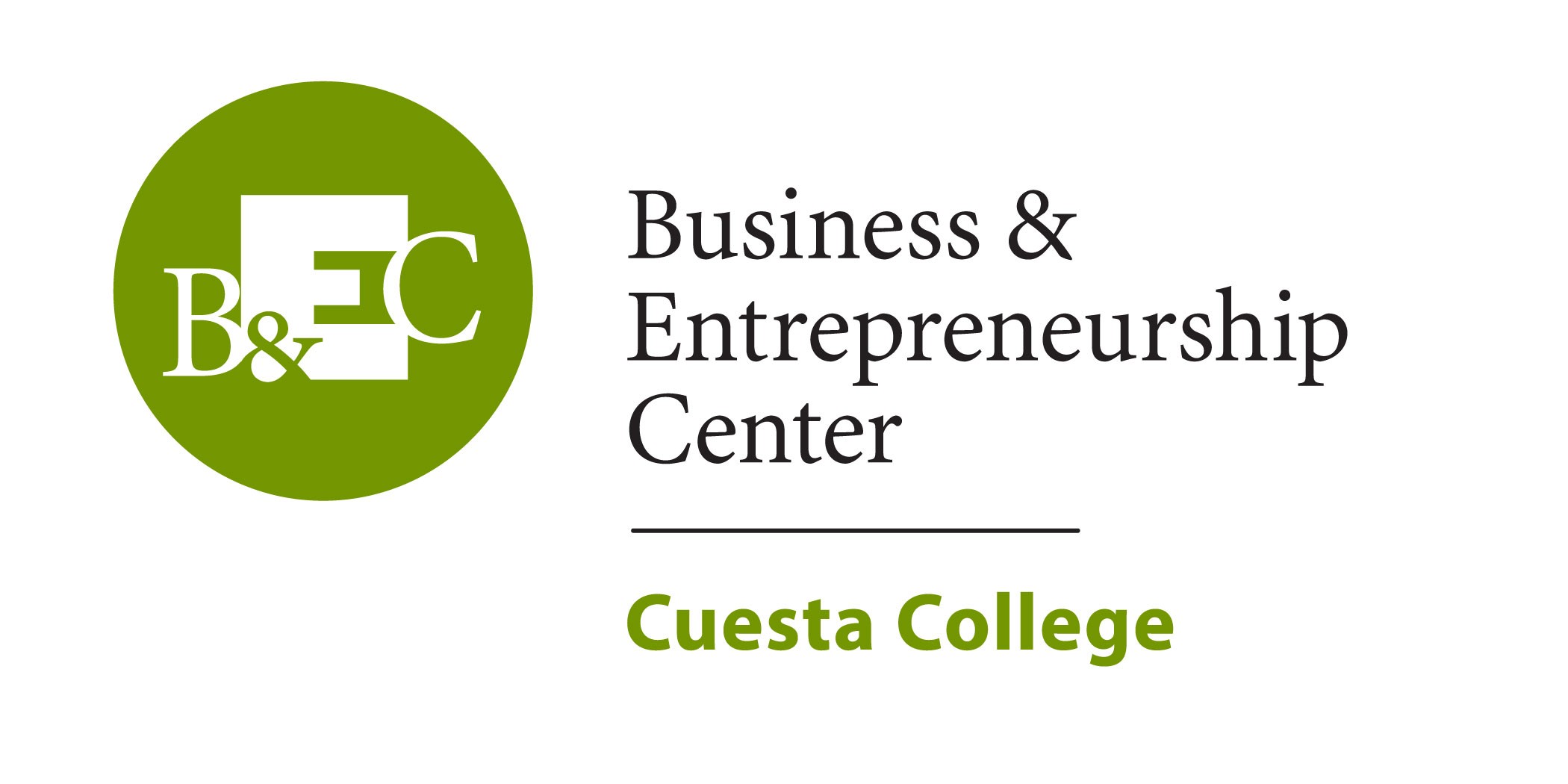 Israel S. DominguezDirector, Business & Entrepreneurship Center at Cuesta CollegeStrengthen. Assist. Expand.805-546-3100 x2255Fax: 805-546-3298israel_dominguez@cuesta.edu http://academic.cuesta.edu/bec/